RAPAT AKADEMIK
PASCASARJANA
IAIN PAREPARE
2024
Rapat Akademik
Ketiga
Pertama
Kedua
Keempat
Pelaksanaan Perkuliahan semester genap
tahun akademik 2024-2025
Pelaksanaan Ujian Proposal, Hasil dan Tutup
Pedoman Penulisan karya ilmiah dan Pedoman akademik
Dosen Serumpun (RPS, perkuliahan dll...)
07
RAPAT AKADEMIK
Jumlah Mahasiswa Baru
Periode 20232
Periode 20222
Periode 20231
Periode 20241
132 Mahasiswa
127 Mahasiswa
70 Mahasiswa
259 Mahasiswa (pendaftar)
Reguler 129
Alumni 130
07
RAPAT AKADEMIK
Jumlah Mahasiswa Baru
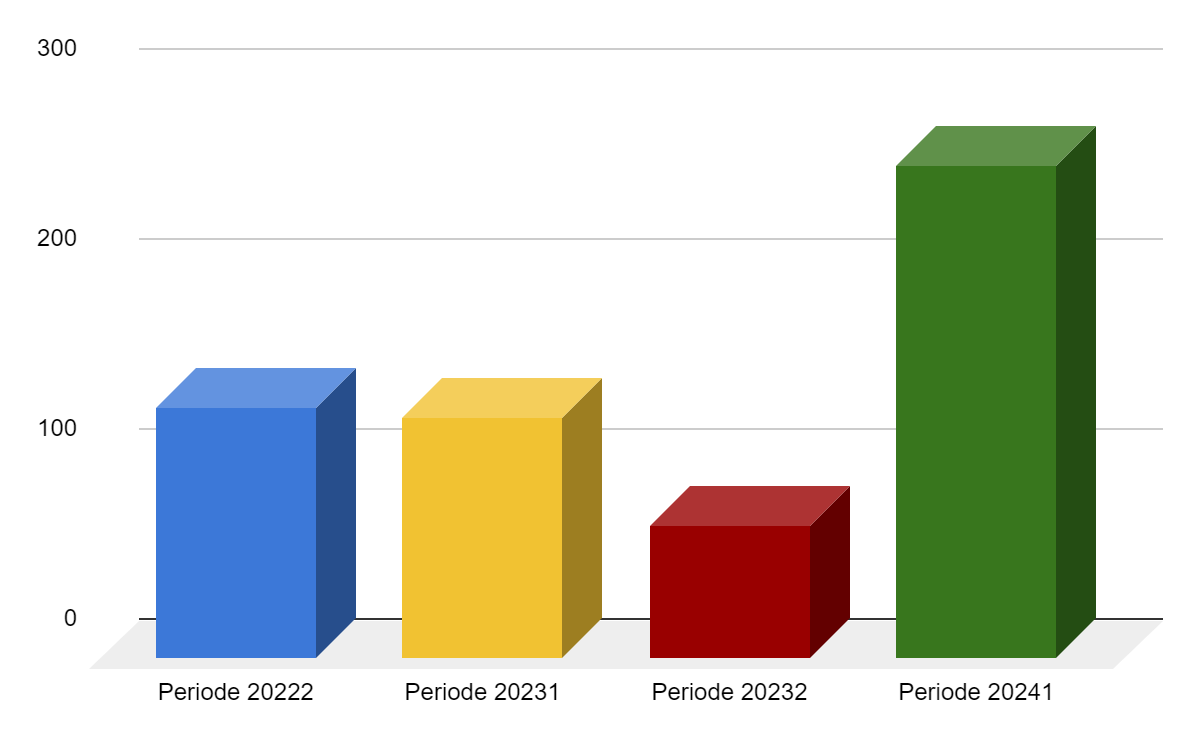 Periode 20232
Periode 20222
Periode 20231
Periode 20241
132 Mahasiswa
127 Mahasiswa
70 Mahasiswa
259 Mahasiswa (pendaftar)
Reguler 129
Alumni 130
07
RAPAT AKADEMIK
DATA PASCA
Kuesioner
Mahsiswa DO
Rata-rata IPK
Lulusan
ES 3.84
HKI 3.79
KPI 3.77
PAI 3.69
PBA 3.76
TBI 3.71
14 mahasiswa
Belum Tersusun
99 Mahasiswa
07
RAPAT AKADEMIK
02
RAPAT AKADEMIK
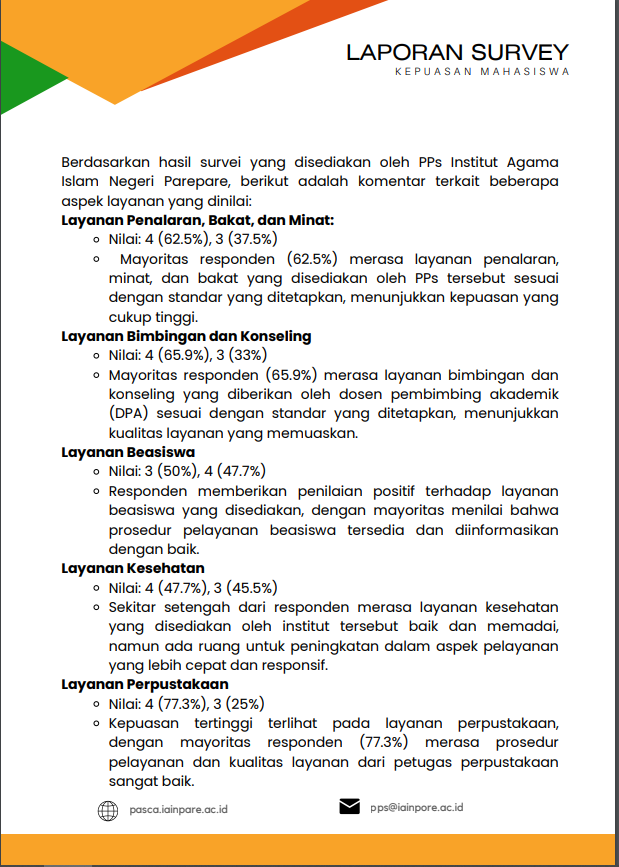 02
RAPAT AKADEMIK
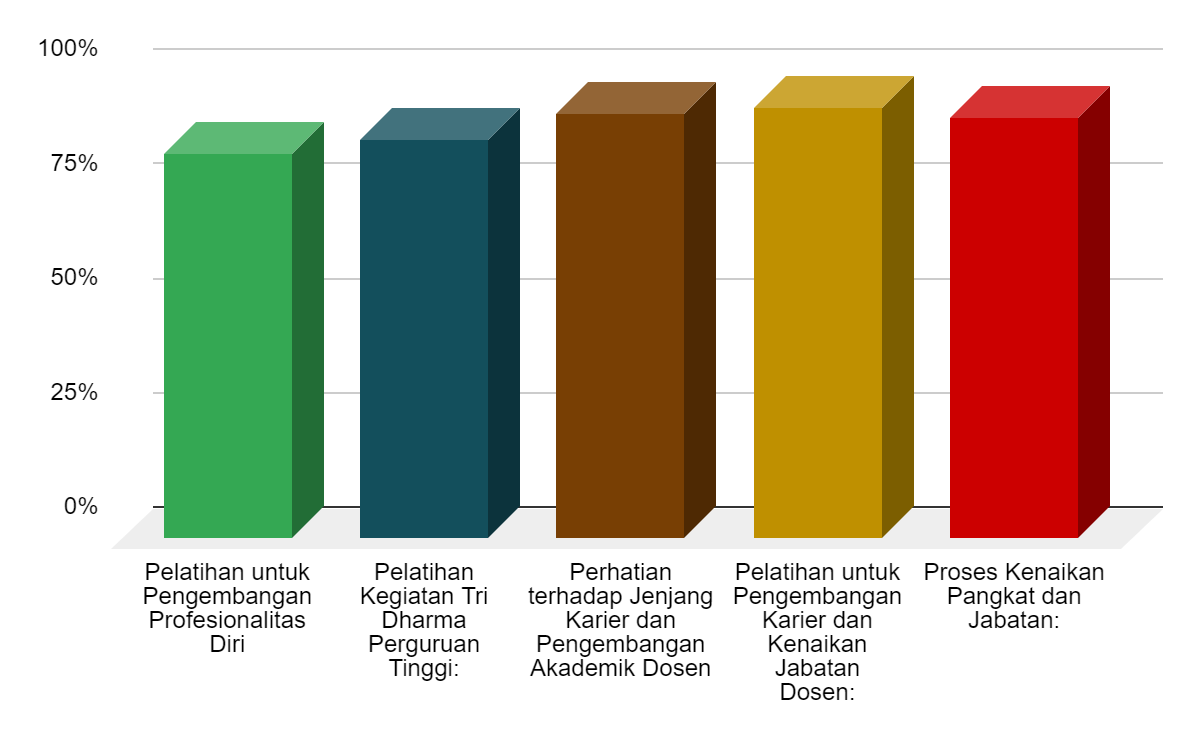 02
RAPAT AKADEMIK
Pelaksanaan Perkuliahan semester ganjil
tahun akademik 2024-2025
Masih Terdapat kekurangan
Dosen tidak pernah masuk
Masa Perkuliahan yang waktunya terbatas
RPS dan media pembelajaran belum semua dikumpul
Kualitas perkuliahan
Komponen Penilaian Belum semua ada
EDOM belum berjalan
02
RAPAT AKADEMIK
03
RAPAT AKADEMIK
03
RAPAT AKADEMIK
Pelaksanaan Ujian Proposal, Hasil dan Tutup
01.
Bertumpuk dimasa akhir pendaftaran
02.
Jadwal Ujian bersamaan dengan s1
03.
Kualitas Ujian dan kualitas artikel ilmiah
03
RAPAT AKADEMIK
Pedoman Penulisan karya ilmiah dan Pedoman akademik
04
DOSEN RUMPUN MATA KULIAH
04
Terima Kasih